G03-H-Video-Activity-004-SL
Topic 1 | Page 1
<write voice over text here>
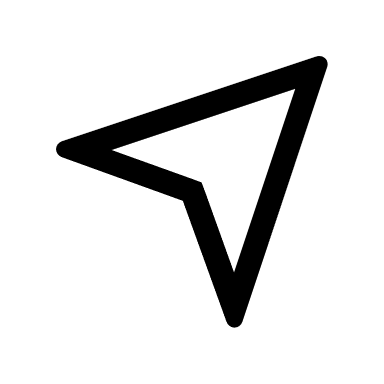 Select Play button to start the video.
<include graphic notes here>
<write voice over text here>
You messed up again. 
I can't ask you to do anything! Useless.

I'm gonna do it myself.
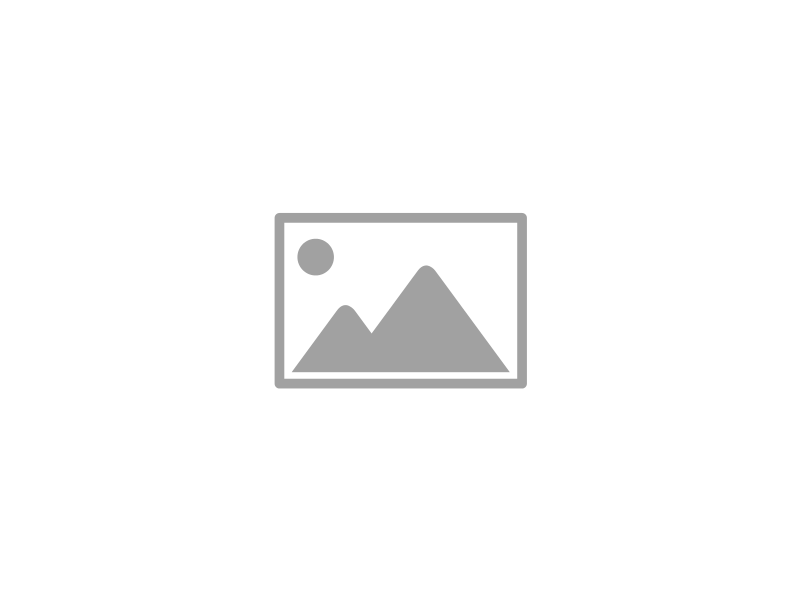 <include graphic notes here>
No, chasing down your colleague to confront him is not the best option, it might escalate the problem.
Q1
<write voice over text here>
WHAT DO YOU DO NOW?
Confront the angry colleague
Report the incident
Encourage someone else to report it
Ignore and keep on working
<include graphic notes here>
Q1
<write voice over text here>
WHAT DO YOU DO NOW?
Confront the angry colleague
Report the incident
Encourage someone else to report it
Ignore and keep on working
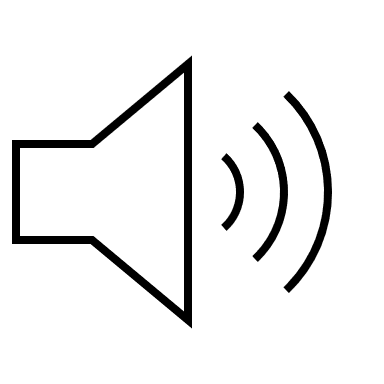 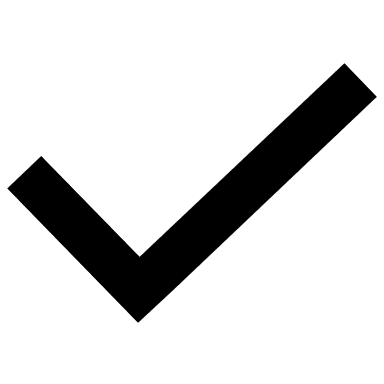 <include graphic notes here>
Have a think about who you would report this to.
Q1
<write voice over text here>
WHAT DO YOU DO NOW?
Confront the angry colleague
Report the incident
Encourage someone else to report it
Ignore and keep on working
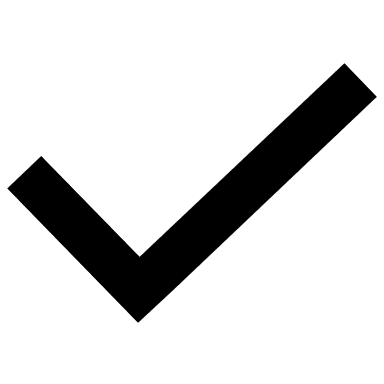 <include graphic notes here>
Continue
<write voice over text here>
Hi, I heard you're hiring.

I think my sister is perfect for the job.

Could you please put her CV on top of the pile?
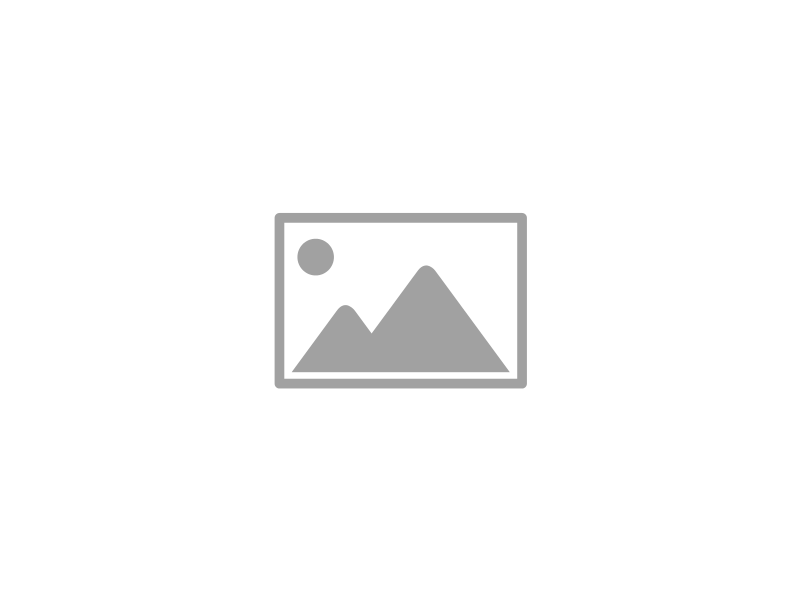 <include graphic notes here>
No, chasing down your colleague to confront him is not the best option, it might escalate the problem.
Q2
<write voice over text here>
WHAT DO YOU DO NOW?
Accept the CV
Politely decline
<include graphic notes here>
Q2
<write voice over text here>
WHAT DO YOU DO NOW?
Accept the CV
Politely decline
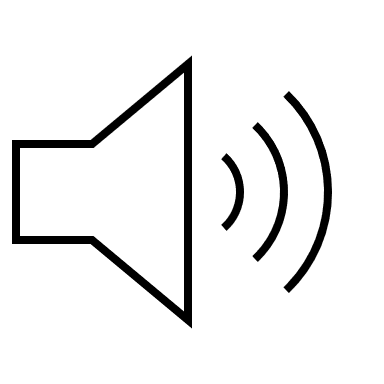 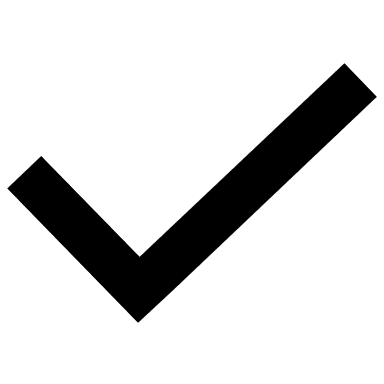 <include graphic notes here>
You can accept the CV but if you do, you must declare it on the conflict of interest register, you must also be careful to treat the CV like any others, so not placing it on top of the pile.
Q2
<write voice over text here>
WHAT DO YOU DO NOW?
Accept the CV
Politely decline
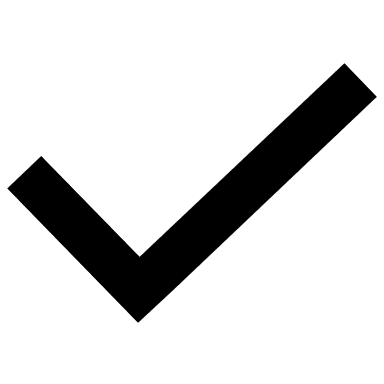 <include graphic notes here>
Continue
IMPORTANT CONTACTS
<write voice over text here>
Compliance portal:
https://ebridge.eidesign.net/user/login
Assistance Helpline:
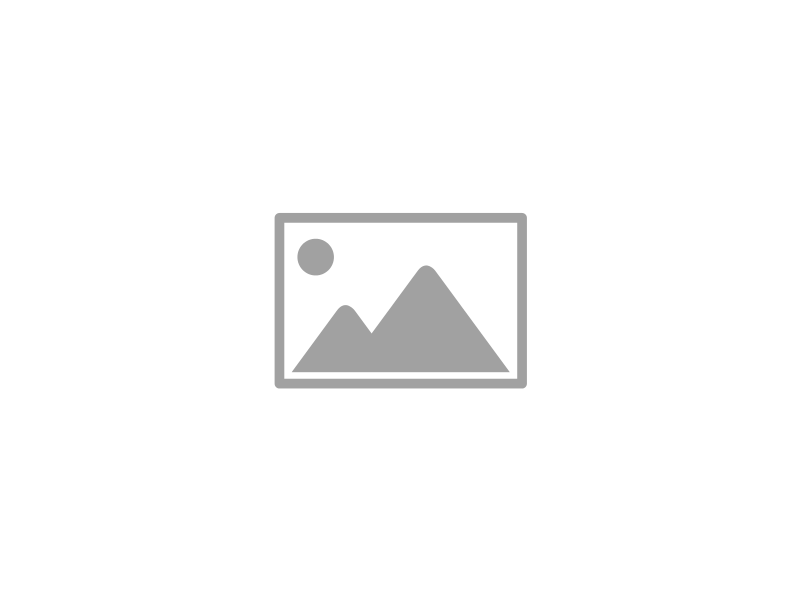 https://ebridge.eidesign.net/user/login
CONTACTS SAVED
<include graphic notes here>